Consult Completion Process for Cardiology Clinic
Stacy Robert
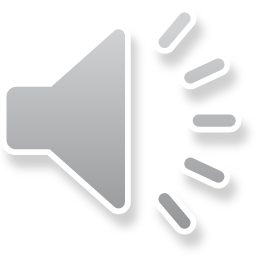 [Speaker Notes: Hello, my name is Stacy Robert, and I am one of the GHATPs from the North Texas facility. My project consists of examining the problem of severe backlogged consults in one of VA Dallas’ largest clinics and then implementing solutions to fix the process for proper consult completion.]
Current Process:Cycle time of 36.6 days for FY 21
Discontinue at the provider’s discretion after notating 2 documented attempts one by phone, one by letter and then 14 day wait
Provider discontinues consult if not applicable
1.8 days
12.4 days
13 days
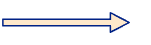 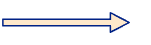 Provider triages consults
Scheduler begins scheduling actions
Veteran sees the  provider
Referring provider  initiates new  consult and  submits to in  house Cardiology
Schedulers successful in contacting Veteran to schedule
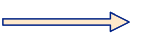 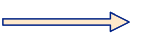 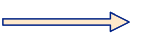 9.7 days
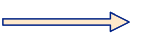 Provider  completes the  consult with  procedure note  attached
*Data taken from FY 19-20 outpatient cardiac eval clinic time average*
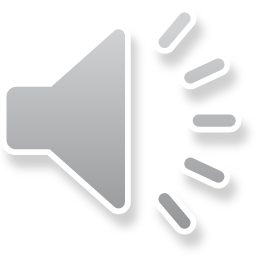 [Speaker Notes: By analyzing the data taken from the FY 19- FY 20 for the Cardiac Eval Outpatient Clinic, the bottleneck lies with the provider averaging 9.7 days to close out the consult with the procedure note after seeing the patient. Referencing VANTHCS Memorandum 136-02, “…clinical staff is to complete inpatient and outpatient care encounters as they occur or immediately thereafter;” thus, 9.7 days misses the intent of quick consult completion.]
Pre-Trial Data: Quarter 1 of FY 21
*Data taken from Corporate Data Warehouse for FY21*
3
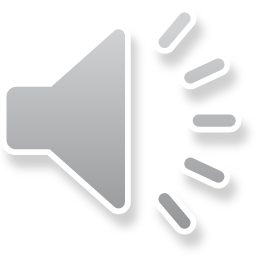 [Speaker Notes: The beginning month of March, the clinic had 185 consults needing an action.]
Pilot Program
Decrease erroneous note title amount in Cardiology
Re-educate rotating fellows each month for proper close-out consult process (strive towards a High Reliability Organization) 
The administration of Medical Services will monitor for compliance and improvements
Develop educational videos for Residents and new hire (NPs, PAs, etc.) to show during onboarding
Case manager assigned to the Fellows clinic for guidance on correct consult completion procedure
4
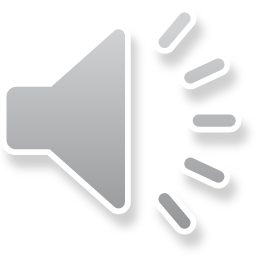 [Speaker Notes: The initial plan was to look into adding additional employees. However, upon studying the process, there was a problem with the consult completion process. 
For Cardiac Eval Outpatient Clinic, the hindrance was attributed to rotating residents not knowing the proper VA procedure for consult completion. This resulted in the pilot program consisting of two innovative solutions to improve efficiency: (1) decreasing the number of incorrect note titles in CPRS to avoid confusion when the residents attach consults, and (2) re-educating residents on proper closeout processes in accordance with VA standards.]
Preliminary Data: Quarter 1 of FY 21
*Data taken from Corporate Data Warehouse for FY21*
5
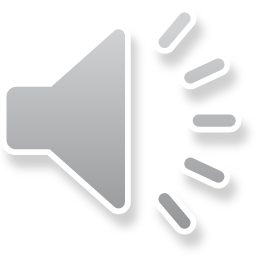 [Speaker Notes: My project’s preliminary results displayed that the pilot program is effective as there was a decrease of 13% of consults for March alone in a two weeks span. This was where the bottleneck was originally as providers were averaging 9.7 days.]
Goal:Cycle time of 28.7 days for FY 21:3rd quarter
Discontinue at the provider’s discretion after notating 2 documented attempts one by phone, one by letter and then 14 day wait
Provider discontinues consult if not applicable
1.8 days
12.4 days
13 days
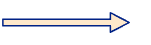 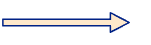 Provider triages consults
Scheduler begins scheduling actions
Veteran sees the  provider
Referring provider  initiates new  consult and  submits to in  house Cardiology
Schedulers successful in contacting Veteran to schedule
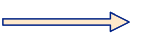 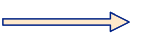 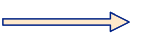 1.5 days
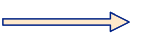 Provider  completes the  consult with  procedure note  attached
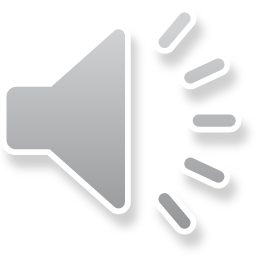 [Speaker Notes: The goal of my project is to reduce the cycle time to 28.7 days by the third quarter of FY 21.]
Financial Implications
Not capturing all the workload in CPRS
Not closing encounters within 7 days misses ARC’s time limit
*VERA- Veterans Equitable Resource Allocation
**ARC- Allocation Resource Center
7
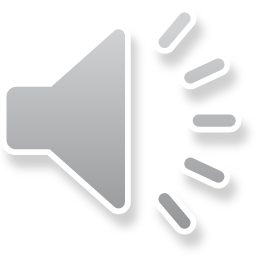 [Speaker Notes: VHA facility allocations depend on accurate and complete capture of each patient’s diagnoses and care. Missing encounters can result in an incomplete picture of the patient’s medical profile and they can be misclassified and underfunded in VERA, which is the primary source of funding for VA networks, accounting for 90% of the budget. My project helps VHA optimize its funding by locating low hanging fruits and finding the most efficient way of solving them. 

For instance, data from my pilot in the Cardiology clinic demonstrated that if all the 34 consults were closed with the Dx of Cardiovascular disease, almost $100,000 VERA dollars would be counted for the facility’s upcoming capitated budget.]
Best Practice
Exportable to other VHA facilities across the country
Deter from additional hires or even giving out overtime for consult completion
Inform VA executives nationwide how to obtain maximum VERA dollars by addressing low hanging fruits
Goal 1: Objective 1.1 “Veterans choose VA for easy access, greater choices, and clear information to make informed decisions.”
8
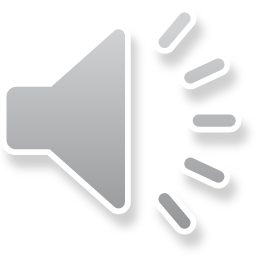 [Speaker Notes: The benefit of this project is that VHA facilities across the country can implement it due to its simple approach to timely consult closure. This project would prove to be exceptionally useful for facilities who are allocating their budget for extra expenditure such as FTEs or overtime just on consult closure. The purpose of this project is to enhance Access care for Veterans in correlation with Goal 1 of VHA’s 2018-2024 strategic plan. The added benefit is that this project also informs VA’s senior leadership how to increase their yearly budget and remain profitable despite being a capitated facility.]